La semaine des métiers du soin et de l’accompagnement
Semaine du 31 mars au 4 avril 2025  avec possibilité de réaliser des évènements du 24 mars au 11 avril
Sommaire
1
Sommaire
p.2
2
Chiffres clés
p.3 à 5
3
Bilan
p.6 à 7
p.8
4
Les enjeux
p.9
5
Les métiers
p.10 à 11
6
Les actions
7
Les partenaires
p.12 à 13
8
Les étapes clés
p.14
Semaine des métiers du soin et de l’accompagnement – France Travail Grand Est – 20 janvier 2025
2 |
Les chiffres clés
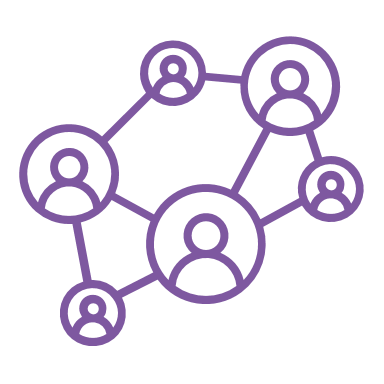 4,9 millions d’emplois dont:

2 millions de salariés en établissements privés
1,2 million de salariés dans la fonction publique hospitalière
0,85 millions de salariées chez des particuliers employeurs
0,54 million de non salarié
0,26 million de salariées de la fonction publique territoriale (social)


836 000 établissements
  

330 730 projets de recrutements selon BMO 2024
	dont 68,2% jugés comme difficiles


Dans le Top 10 des métiers les plus recherchés par les employeurs, 2 métiers  :
	Aides à domicile et auxiliaires de vie 
	Aides-soignants


612 000 offres d’emploi enregistrées par France Travail dans le secteur 
	soit 15,7% des offres d’emploi au national
34 925 offres d’emploi enregistrées en Grand Est au 30 Septembre 2024
	

766 000 demandeurs d’emploi recherchant un métier de la santé et de l’action sociale 
	soit 14,1% des demandeurs d’emploi nationaux 
	dont 37% en cat C contre 28% dans les autres métiers.
46 722 demandeurs d’emploi cat. A, B et C en Grand Est au 30 Septembre 2024 (20 458 DE cat. A)
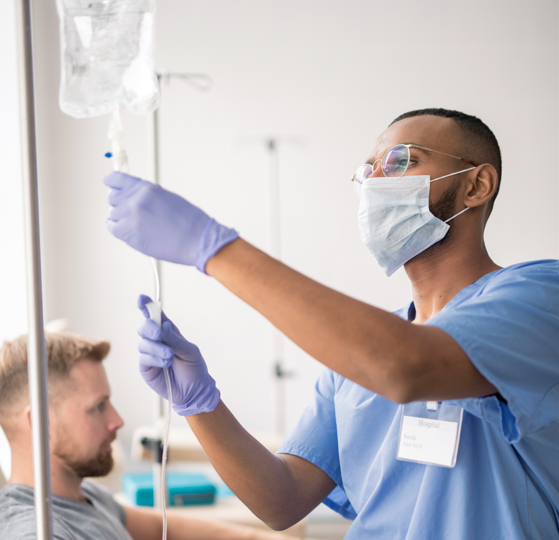 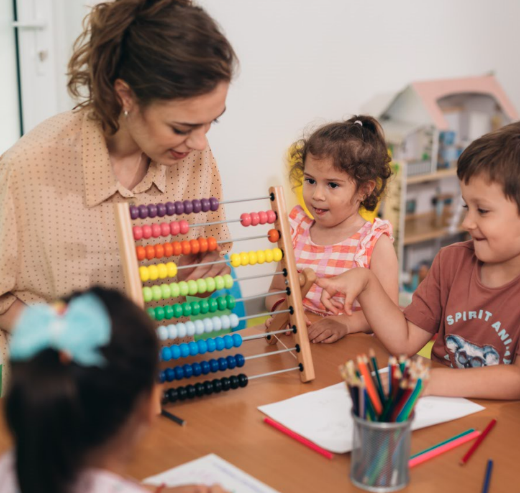 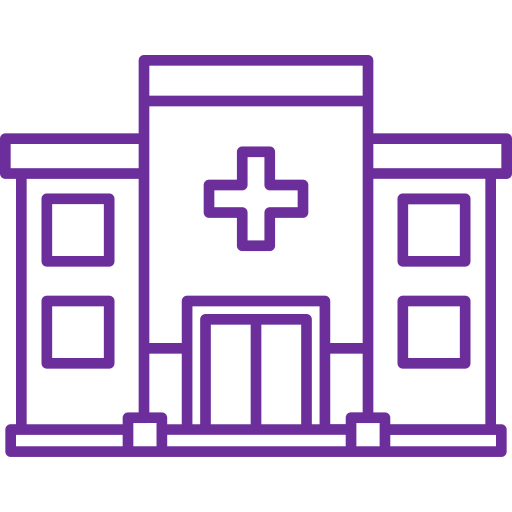 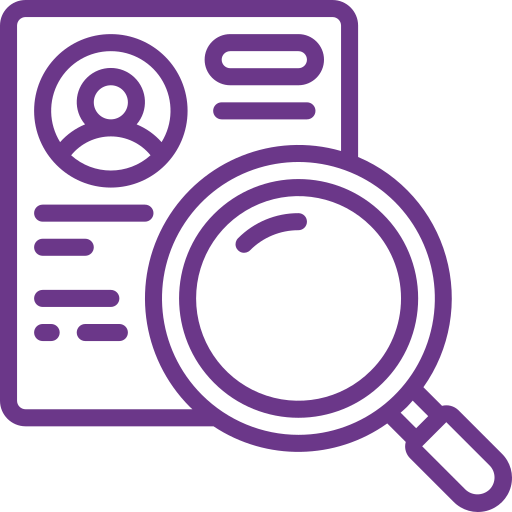 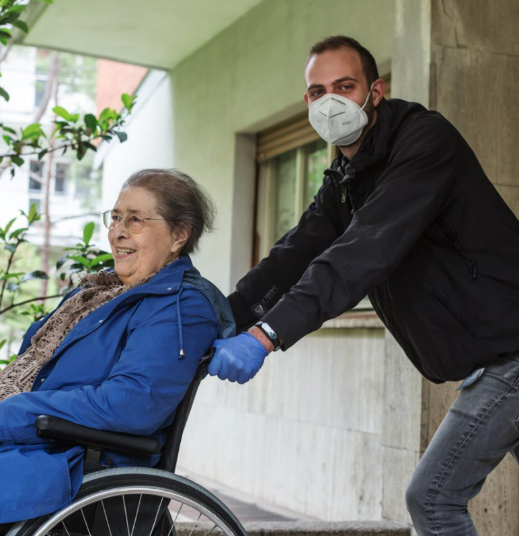 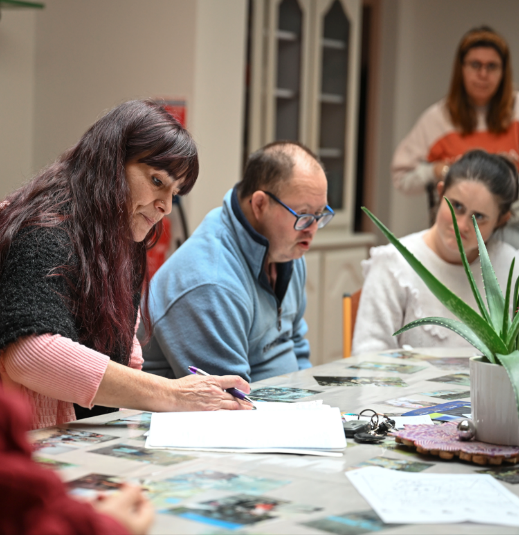 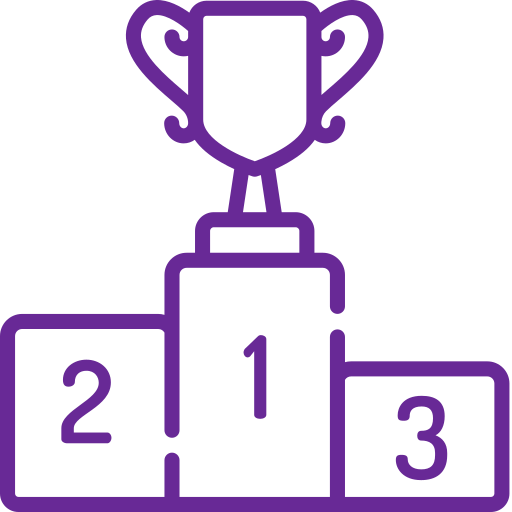 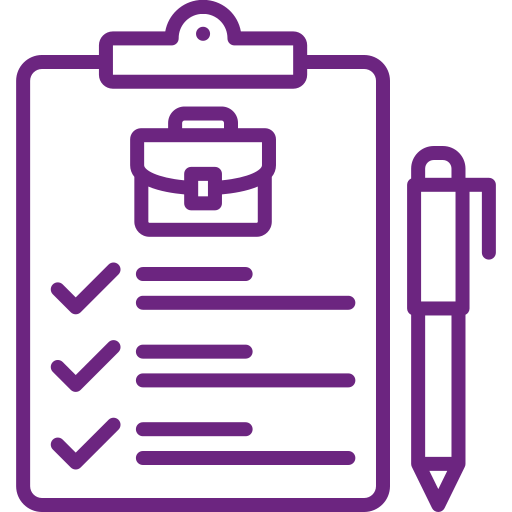 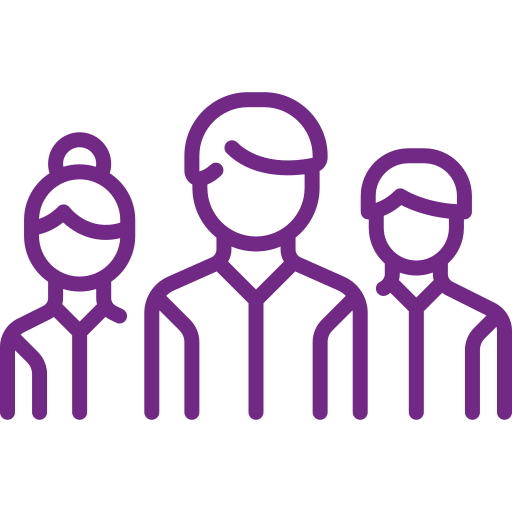 Semaine des métiers du soin et de l’accompagnement – France Travail Grand Est – 20 janvier 2025
3 |
LES Métiers
132 731 projets non saisonniers (68,7% du total)source BMO Grand Est 2024
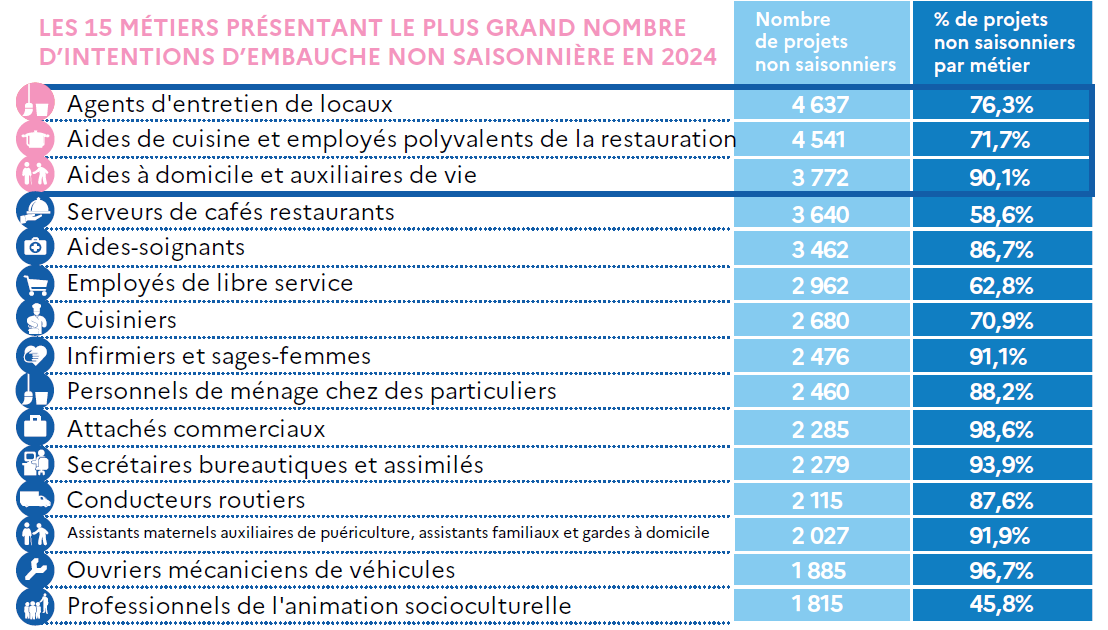 Semaine des métiers du soin et de l’accompagnement – France Travail Grand Est – 20 janvier 2025
4
TENSION DE RECRUTEMENT
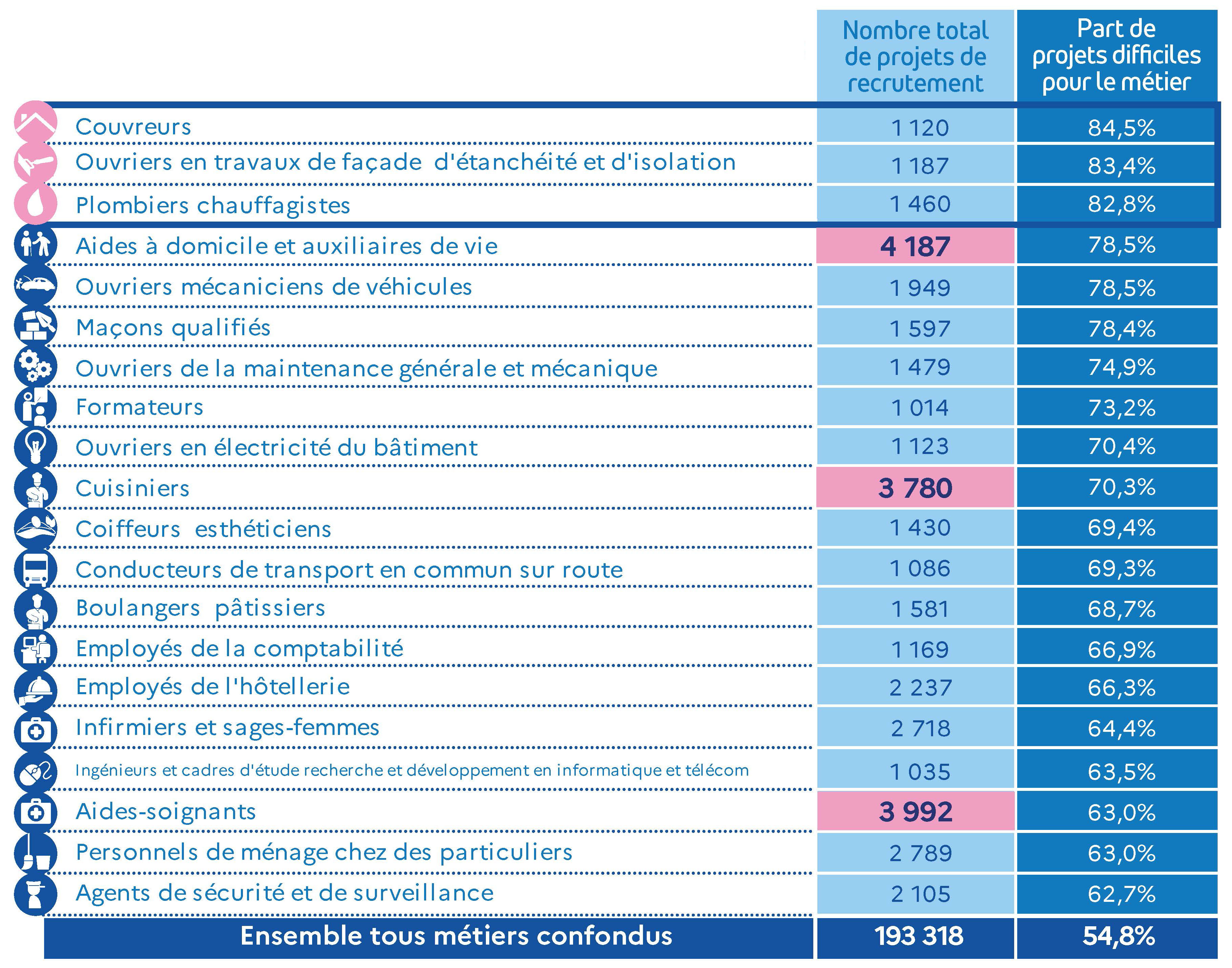 Les 20 métiers avec la plus forte partde tensions de recrutement*source BMO Grand Est 2024
*et au moins 0,5% de projets
Semaine des métiers du soin et de l’accompagnement – France Travail Grand Est – 20 janvier 2025
5
Bilan national édition 2024
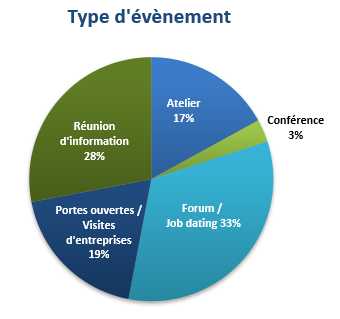 Lorem ipsum 
Lorem ipsum 
Lorem ipsum
Près de 2000 évènements
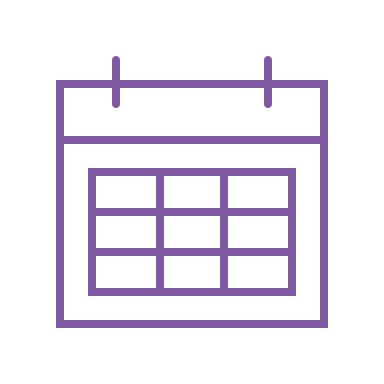 En 2023: + de 1400 évènements
Plus de 34 100 inscriptions 
	
+ de 80% sont des femmes
12 % des participants ont 55 ans et +
Près de 19 % ont – de 26 ans
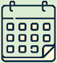 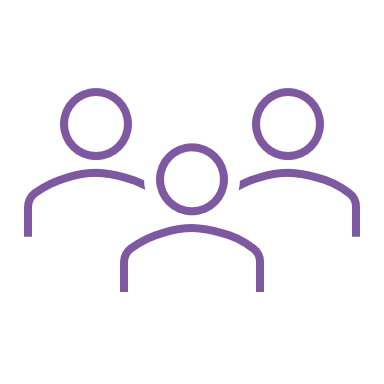 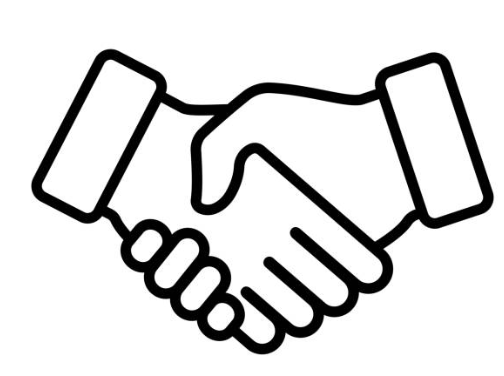 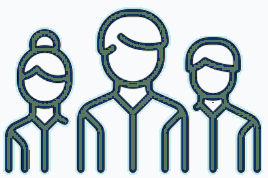 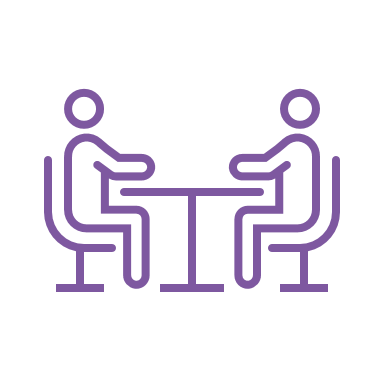 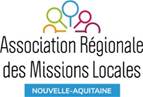 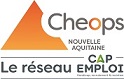 Une 100aine d’évènements organisés ou coorganisés avec
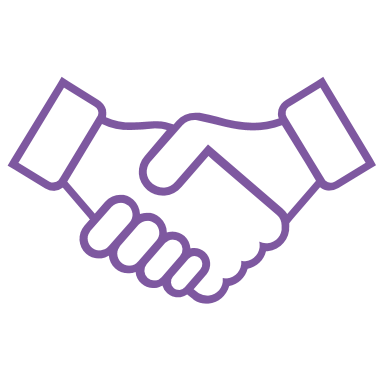 Une 20aine de partenaires nationaux mobilisés
2 webinaires nationaux 
Les métiers du médico-social et du social
Travailler en France dans la santé avec un diplôme obtenu en UE et hors UE
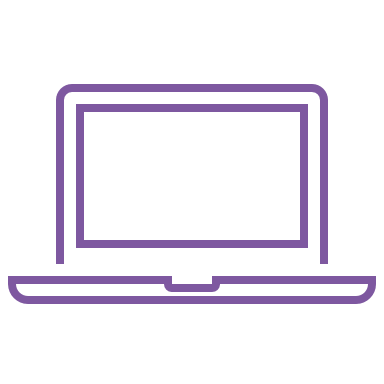 Semaine des métiers du soin et de l’accompagnement – France Travail Grand Est – 20 janvier 2025
6 |
Semaine 2024 des métiers du soin et de l’accompagnement en Grand Est 

		*205 évènements 			*3052 inscrits pour les secteurs de la santé et de l’action sociale 

*De nombreuses actions organisées en collaboration avec la FEPEM, France Emploi à Domicile et IPERIA , … mais aussi de nombreuses visites d’entreprises, de portes ouvertes, … et une grande implication des équipes du Grand Est , des entreprises et des centres de formation qui ont répondus présents ! 

*Sur la répartition par type d’évènements : 18,5 % des évènements ont été des JOB DATING - 13, 4 % des visites d’établissements et 12,4 % des portes ouvertes 

*Sur la répartition des objectifs associes aux évènements  : 37,5 % sur la découverte du secteur / métier – 19,5 sur du recrutement – 20,6 % sur s’informer et 9,5 % sur découverte de formations

Autres événements régionaux et nationaux

*1 WEBINAIRE national sur les métiers du social  le 23 avril après-midi à destination de tout  public avec animations en agence pour le public AIJ et CEJ (Le Grand Est était co-organisateur) (290 DE invités et 47 MEE jeunes ) 

*1 WEBINAIRE national « Travailler en France dans la santé avec un diplôme obtenu en et hors UE  le jeudi 25 Avril après-midi

*Des Journées Portes Ouvertes d’établissements de santé (hôpitaux, EHPAD, …) organisées par quatre fédérations (FHF, FHP, Unicancer et FEHAP) avec le soutien de la Région Grand Est du 15 au 20 avril – Mobilisation des agences France Travail via MEE 
						
 	... Les actions se sont  poursuivies …  le 14 mai WEBINAIRE à destination des DE « Trouve ton chemin dans l’alternance «  avec l’OPCO SANTE Grand Est et le 18 juin WEBINAIRE à destination des prescripteurs avec la FEPEM-IPERIA sur « Les métiers de l’emploi à domicile, un secteur qui recrute »
Les enjeux:
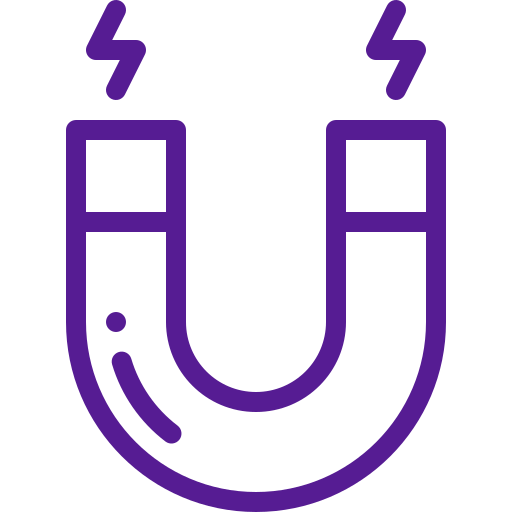 Favoriser l’attractivité du secteur sanitaire et social et de ses métiers auprès du grand public
Valoriser l’image des professionnels à travers leurs retours d’expérience
Susciter des vocations et aborder la reconversion vers des métiers utiles et porteurs de sens
Partager les nombreuses opportunités et évolutions professionnelles qu’offrent ce secteur d’activité
Promouvoir les actions de formations permettant d’accéder aux métiers du secteur sanitaire et social.
Proposer des actions favorisant les démarches inclusives des publics demandeurs d’emploi, notamment du public en situation de handicap, dans ce secteur d’activité
Faciliter les recrutements
Renforcer les relations partenariales entre France Travail et les acteurs clés du secteur
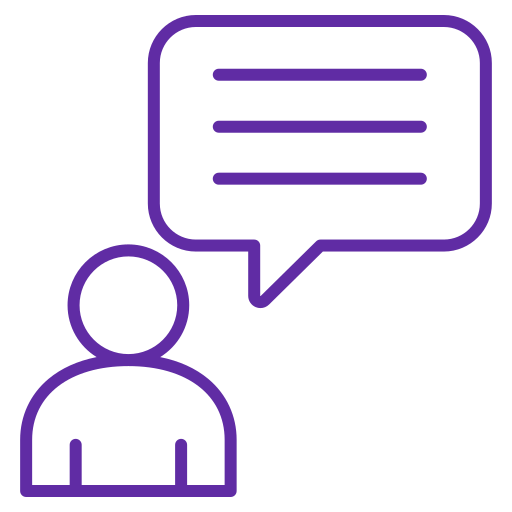 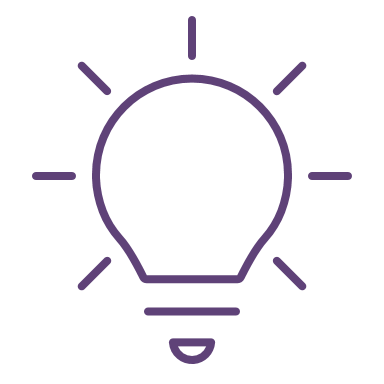 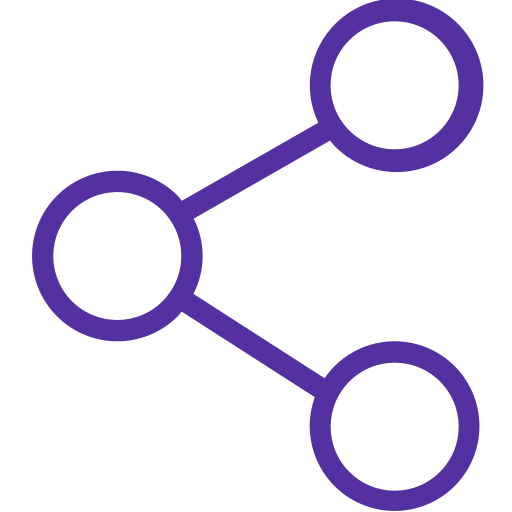 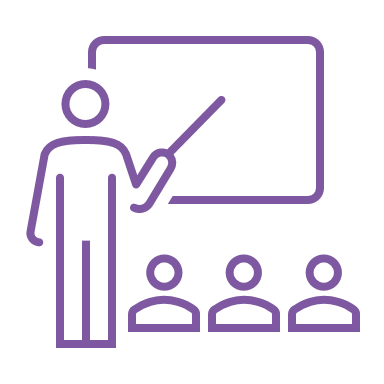 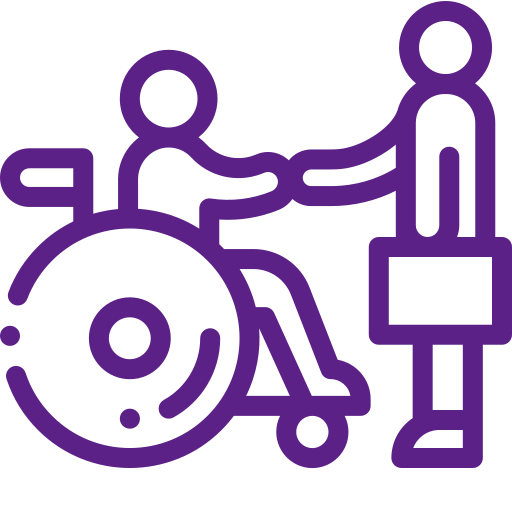 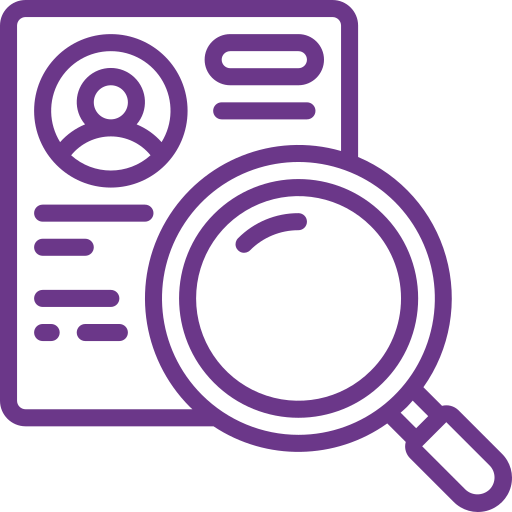 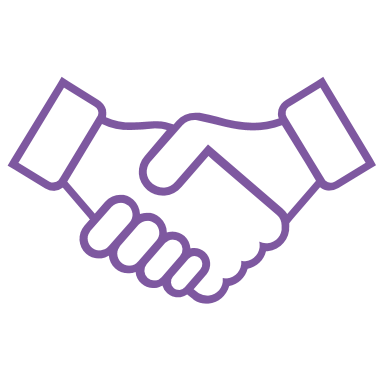 Semaine des métiers du soin et de l’accompagnement – France Travail Grand Est – 20 janvier 2025
8 |
Le secteur regroupe:
Les métiers de la santé (agent de service hospitalier, aide soignant, infirmier, assistant de régulation médicale,  manipulateur en électroradiologie médicale, auxiliaire ambulancier, ambulancier,…)
Les métiers du service à la personne (aide ménager à domicile,  aide à domicile, assistant de vie dépendance, accompagnant éducatif et social, auxiliaire de vie sociale, technicien de l’intervention sociale et familiale…)
Les métiers du social et du médico-social (accompagnant éducatif et social, moniteur d’atelier, moniteur éducateur, éducateur spécialisé, maitresse de maison, surveillant de nuit,…)
Les métiers de la petite enfance (accompagnant éducatif petite enfance, auxiliaire de puériculture, éducateur de jeunes enfants, assistant maternel…)
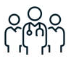 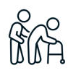 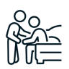 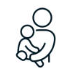 Semaine des métiers du soin et de l’accompagnement – France Travail Grand Est – 20 janvier 2025
9 |
Découverte
Secteur & Métiers
Rencontre avec les professionnels et employeurs
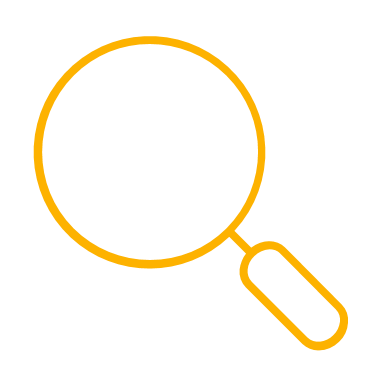 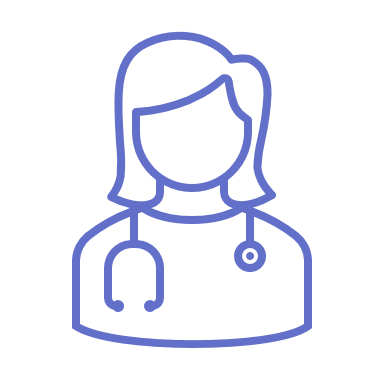 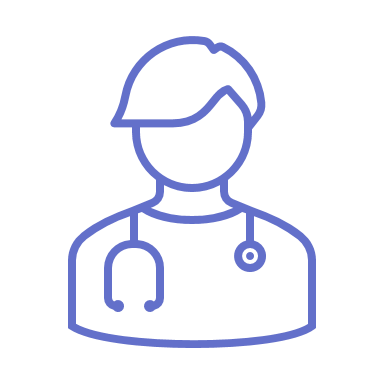 Les actions
Visites d’entreprises, 

Portes ouvertes d’établissements,

Vis ma vie,

Forum, 

Job dating inversé, 

Evénements partenariaux (club RH, matinales, petits déj’entreprises, webinaires …)
Ateliers, webinaire de découverte des métiers avec le témoignage de professionnels,

Tables rondes entre entreprises et demandeurs d’emploi, 

Atelier de détection de potentiel, 

Escape game,

Casques de réalité virtuelle,

Jeux, Quizz,

Visite d’appartement/ maison pédagogique, 

Découverte du matériel spécialisé et de leur utilisation par les professionnels (lève-personne, lit médicalisé, kit de simulation de vieillissement, etc.), 

Reconstitution d’une chambre d’hôpital, d’un bloc opératoire, etc.
Formation et dispositifs
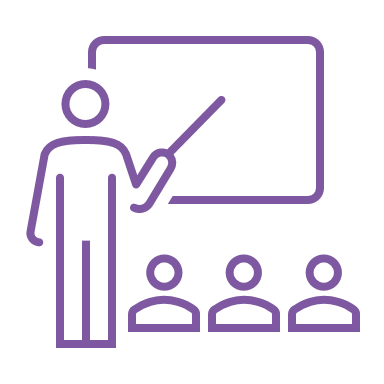 Présentation des opportunités de formation (Schéma sanitaire et social, POEC, AFEST…)

Promotion de l’alternance
Semaine des métiers du soin et de l’accompagnement – France Travail Grand Est – 20 janvier 2025
10 |
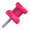 La semaine des Métiers du Soin et de l'Accompagnement 2025 en Grand Est – des actions programmées
Les dates de la semaine sont du 31 mars au 4 avril avec une possibilité de faire des actions une semaine avant et une semaine après soit du 24 mars au 11 avril 2025

Un  événement à portée régionale : le mardi 1er avril 14h un WEBINAIRE à destination des partenaires (Branches professionnelles, adhérents, OPCO, Organismes de formation,  …) sur l'Offre de Services de France Travail PRO 


Un évènement à portée nationale : WEBINAIRE  sur un métier en tension (choix du métier ou secteur en cours) à destination des demandeurs d'emploi 


Des évènements « phare » portés par les Directions Territoriales de France Travail dans les départements des Ardennes, de la Haute Marne et de la Moselle
Semaine des métiers du soin et de l’accompagnement – France Travail Grand Est – 20 janvier 2025
Partenaires
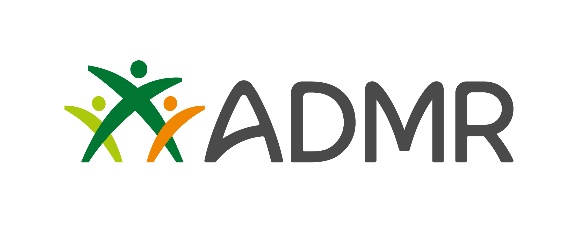 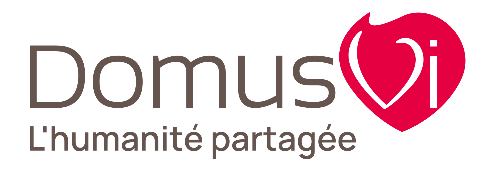 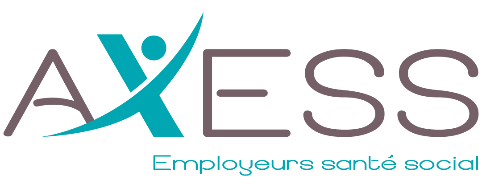 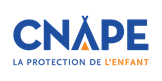 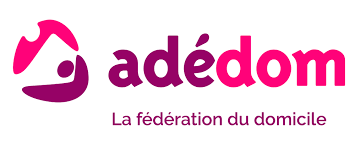 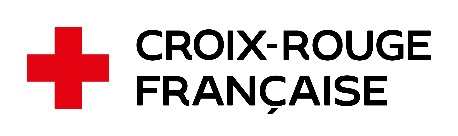 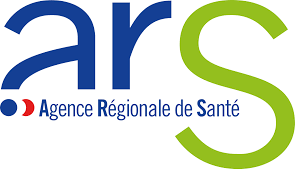 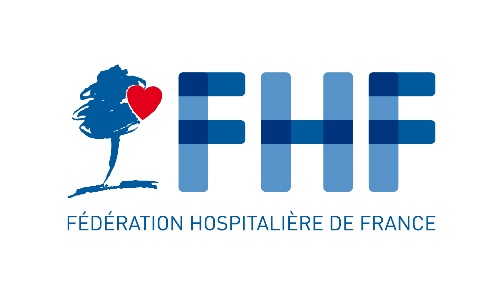 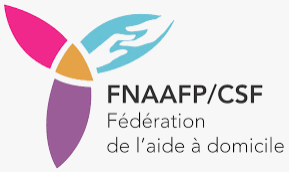 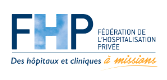 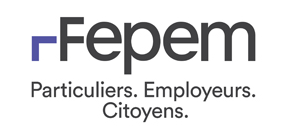 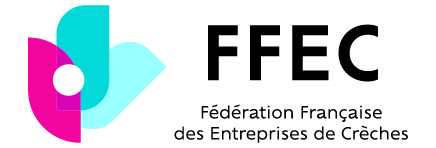 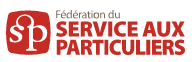 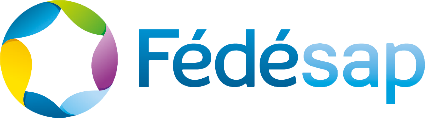 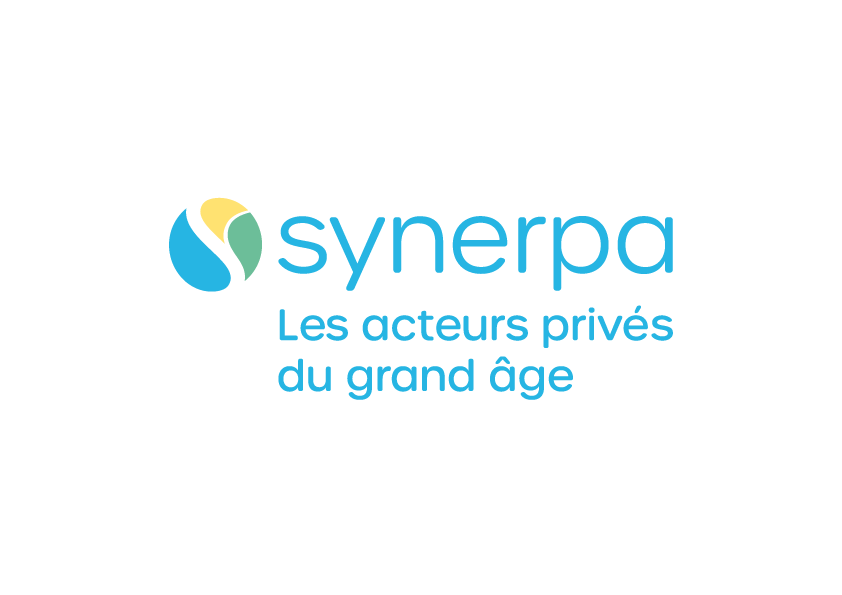 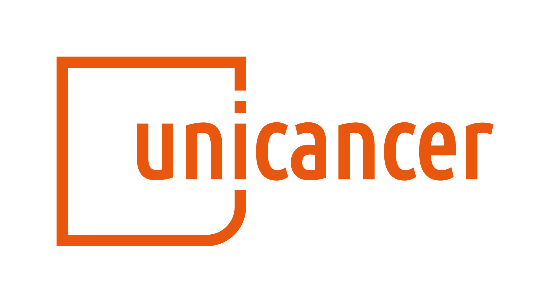 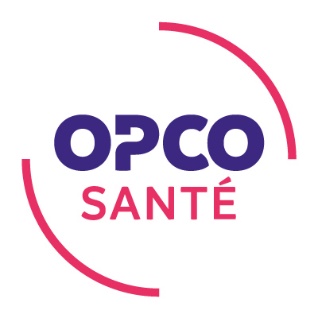 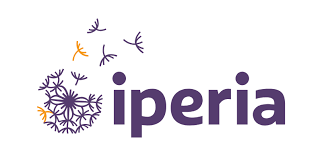 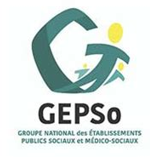 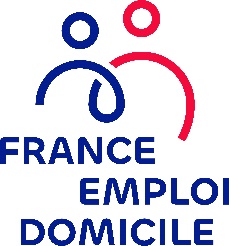 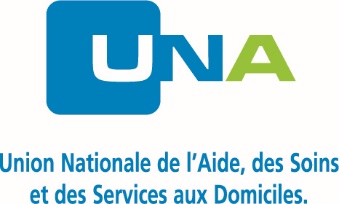 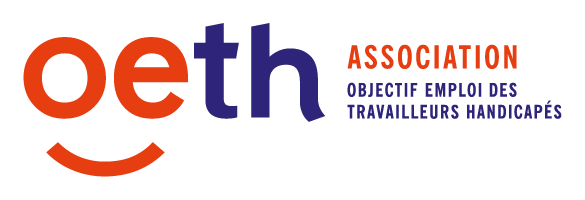 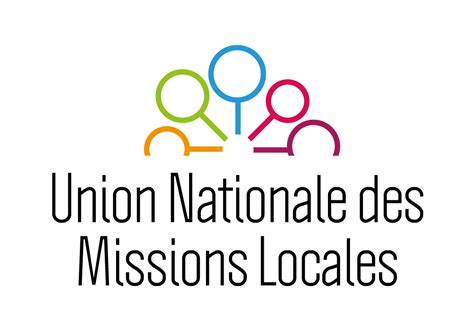 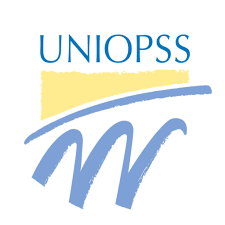 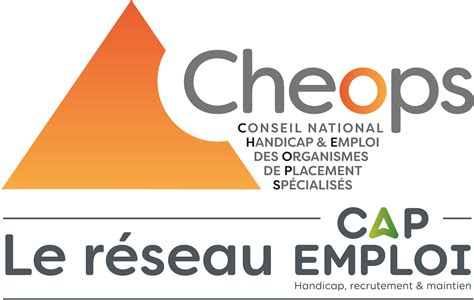 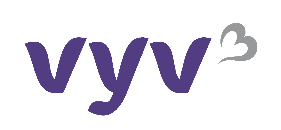 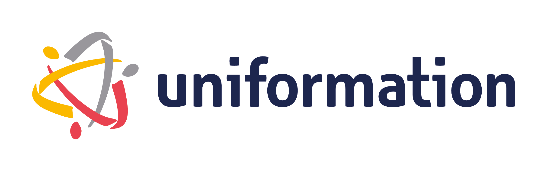 Semaine des métiers du soin et de l’accompagnement – France Travail Grand Est – 20 janvier 2025
12 |
Partenaires
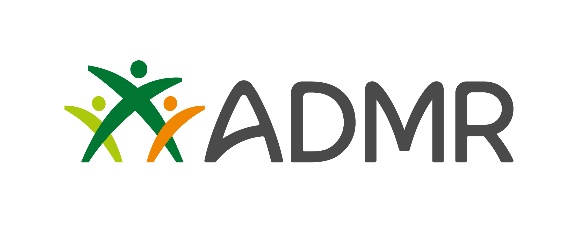 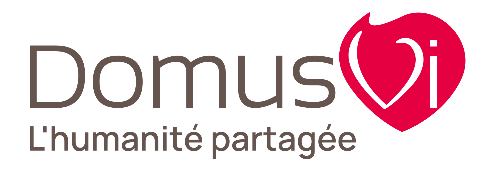 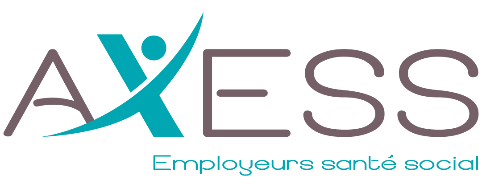 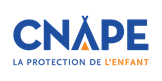 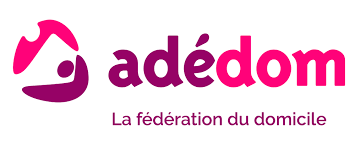 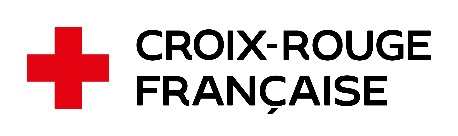 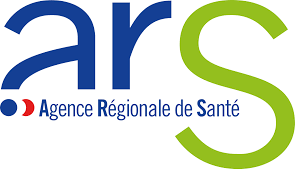 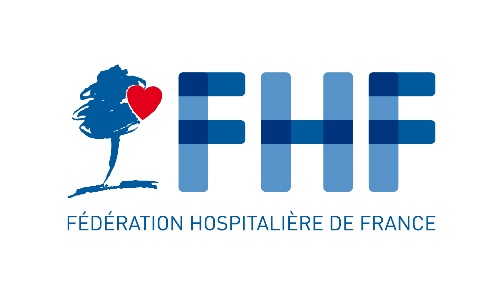 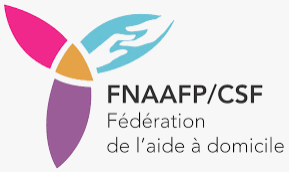 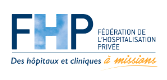 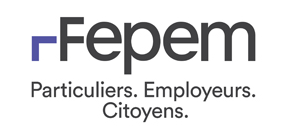 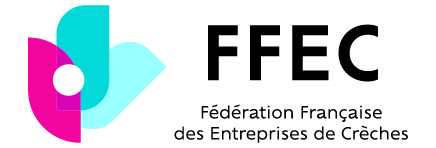 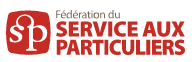 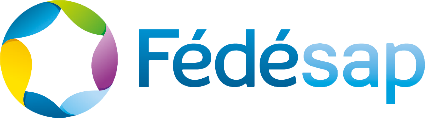 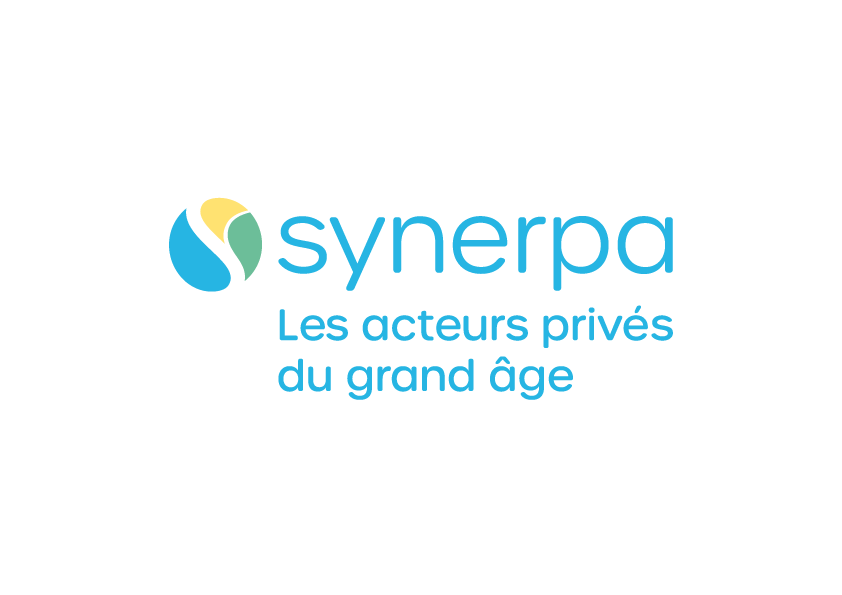 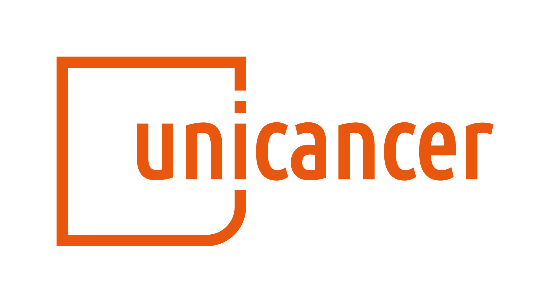 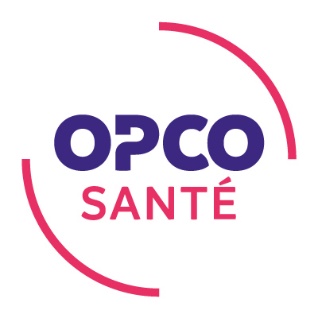 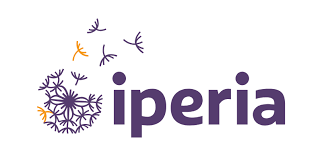 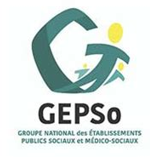 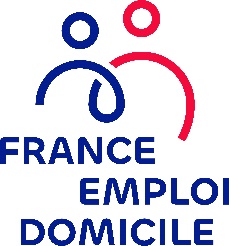 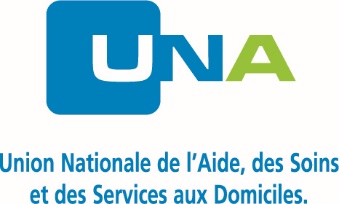 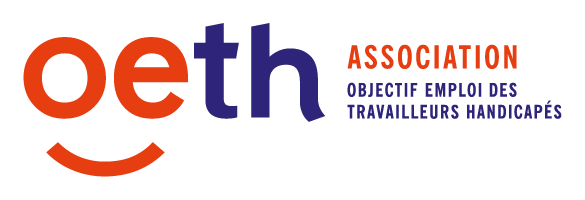 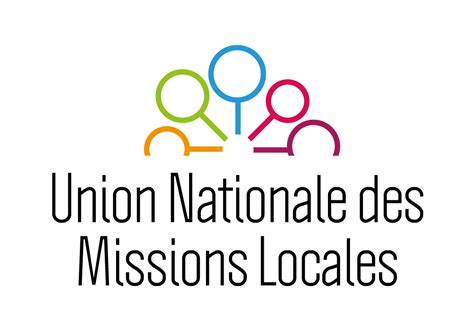 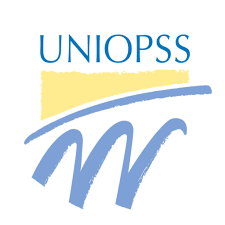 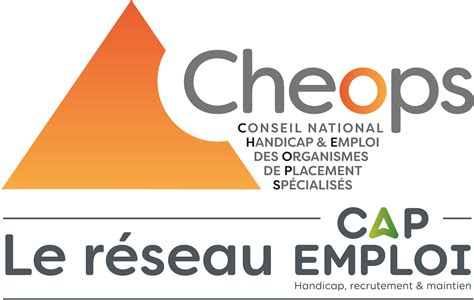 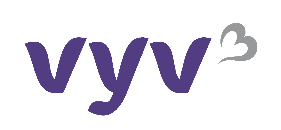 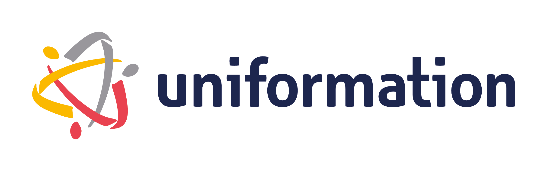 Conventions nationales en cours avec France Travail
Semaine des métiers du soin et de l’accompagnement – France Travail Grand Est – 20 janvier 2025
13 |
Les étapes clés:
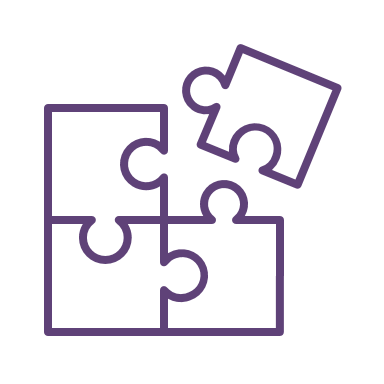 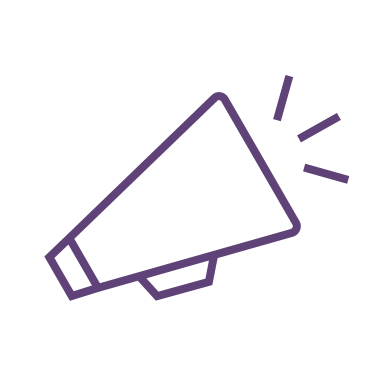 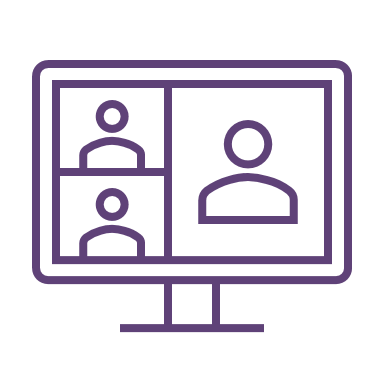 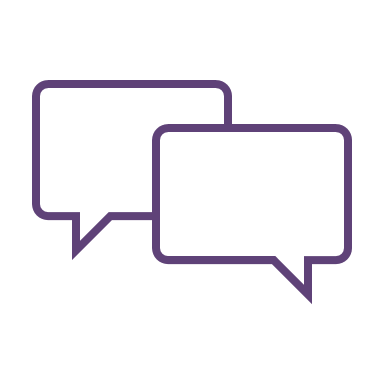 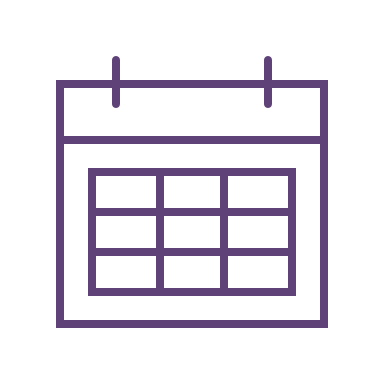 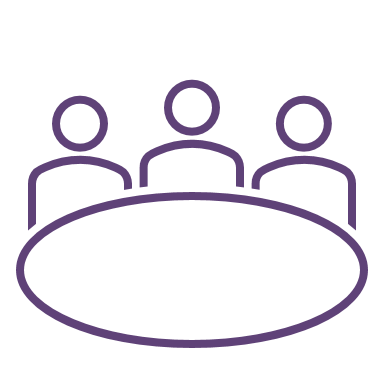 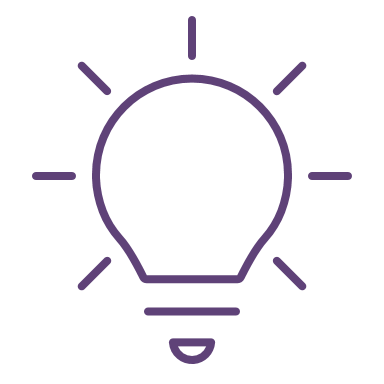 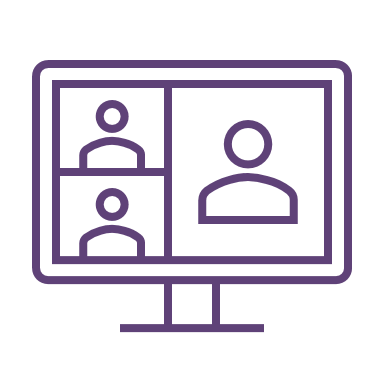 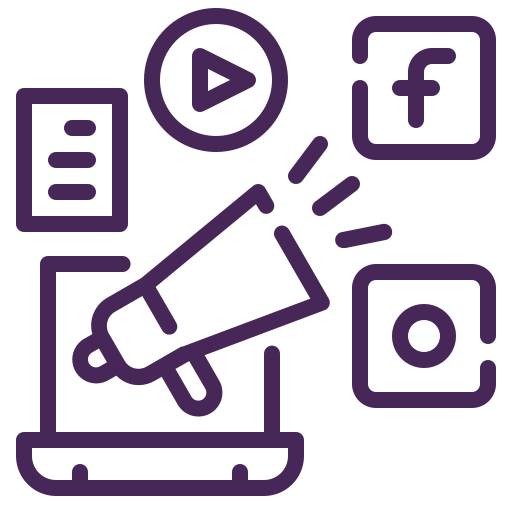 Juin
28 & 29 Janvier
Courant mars
ou début Avril
18 décembre 2024
Fin février – Début mars
Bilan avec 
les régions
Webinaire
Présentation Quizz Santé
Opco Santé
Journées nationales Partenaires -Référents sectoriels Santé Social - Paris
Remontée des actions phares en région
Projet Webinaire national sur 
l’immersion professionnelle
31 mars au 4 avril
7 janvier 2025
Mi février – Début mars
Courant mars
Webinaire
de lancement national
SMSA 2025
Semaine des métiers du soin et de l’accompagnement
Lancement communication à l’externe
2ième Copil
SMSA 2025 – Kit de communication
Semaine des métiers du soin et de l’accompagnement – France Travail Grand Est – 20 janvier 2025
14 |
La boite à outils
Plateforme prendresoin.francetravail.fr

Portrait sectoriel Santé Social

Les dossiers sur notre site Santé et Service à la personne

Série #Fiers d’être utiles

Replay Webinaire « Les métiers de la petite enfance » 

Replay Webinaire « Les métiers du médico-social et du social »

Replay Webinaire « Travailler en France dans la santé avec un diplôme obtenue à l’étranger »

Plateforme Changer des vies avec des témoignages de professionnels travaillant dans le secteur de l’enfance, du grand âge, du handicap, de l’insertion, de la protection juridique des majeurs.

Fiches métiers Nexem

Fiches sectorielles et Glossaire des sigles du secteur social et médico-social Nexem

Le site #jobdeliens sur les métiers de la protection de l’enfance.

Le site de l’OPCO santé: Diplômés de la vie et leur chaine youtube qui proposent des zooms sur 8 métiers, des vidéos en immersion en EPHAD, ESAT et centre de rééducation, outils de promotion de l’alternance.

Les fiches métiers de la cohésion sociale du site Uniformation

Tous les métiers du secteur sanitaire, social et médicosocial sont-ils accessibles ? Webinaire OETH: https://youtu.be/uMnnRVjCDuc
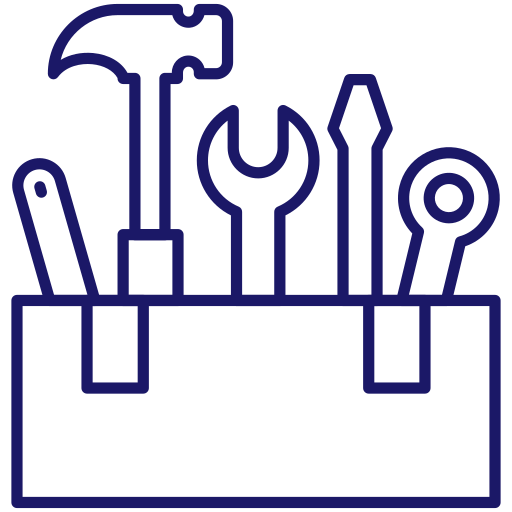 Semaine des métiers du soin et de l’accompagnement – France Travail Grand Est – 20 janvier 2025–
15 |
Pour faciliter nos échanges:
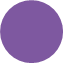 Vos interlocuteurs régionaux France Travail Grand Est
Un canal Teams dédié en interne 
(avec près de 1 100 collaborateurs)
Vos interlocuteurs en Direction Territoriale et en agences France Travail pour la mise en place d'actions locales
Marie-Neige BEAUVAIS  : m-neige.beauvais@francetravail.fr
Rodolphe RHIT : rodolphe.rhit@francetravail.fr
Céline GAULT : céline.gault@francetravail.fr
GRE - Santé Action sociale groupe régional
Semaine des métiers du soin et de l’accompagnement – France Travail Grand Est – 20 janvier 2025
16 |
À vos idées et questions !
Quelles sont vos souhaits d’actions régionales / locales pour 2025 ?
Merci pour votre participation.
Audio de lancement national – Semaine des métiers du soin et de l’accompagnement – 7 janvier 2025
17 |